Writing and Submitting Your NNLM Proposal for Region 1 Grants
Part 4: Show
October 11, 2022
Tony Nguyen
Executive Director
Nancy Patterson
Outreach Librarian
Agenda
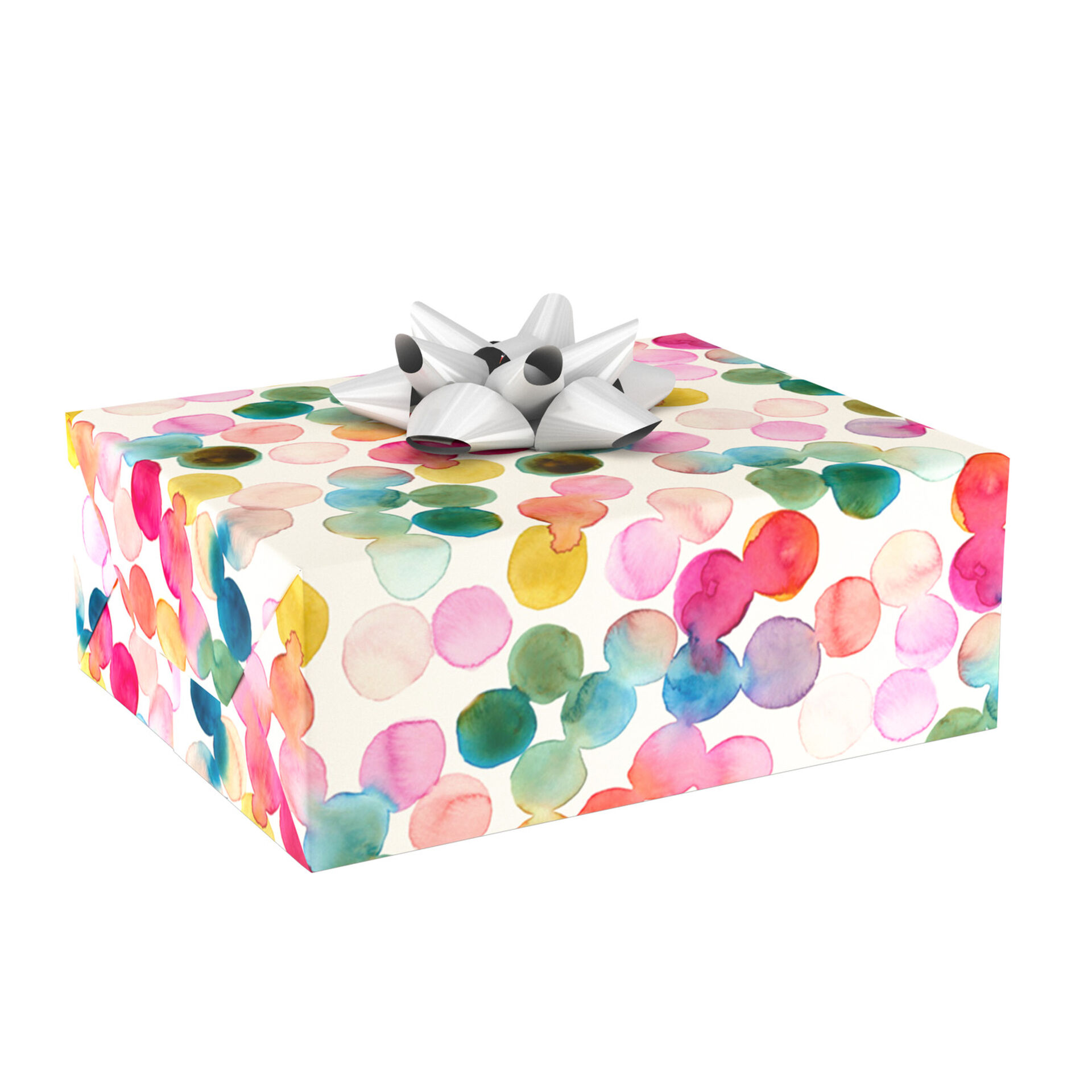 Evaluation
Reporting
Data Collected
Wrapping it Up 
Carrying it Forward
Q&A
NNLM Proposal Writing Toolkit
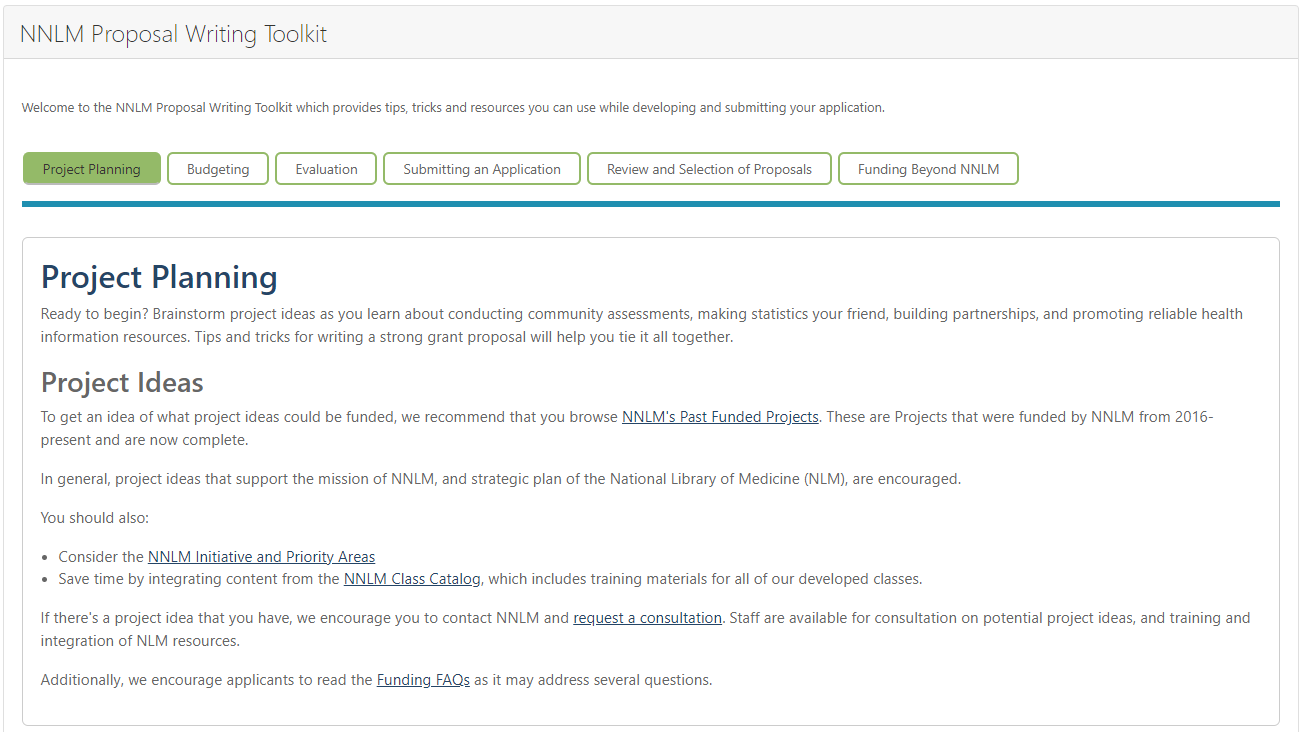 https://nnlm.gov/guides/nnlm-proposal-writing-toolkit
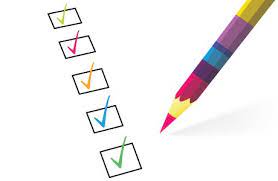 Evaluation
So easy if you build it in from the start!
Community Assessment
Create a Logic Model
Logic Model – Develop Indicators
Create an Evaluation Plan
Collect Data, Analyze and Act
https://nnlm.gov/nec/resources
How Will You Capture:
Numbers: How many events, attendees, “likes” or usage?
Success stories?
Lessons learned?
Can your project be replicated?
Is your project a model? 
Who can you inspire and educate with your experience?
After the project ends, how will you continue this program?
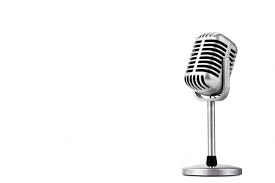 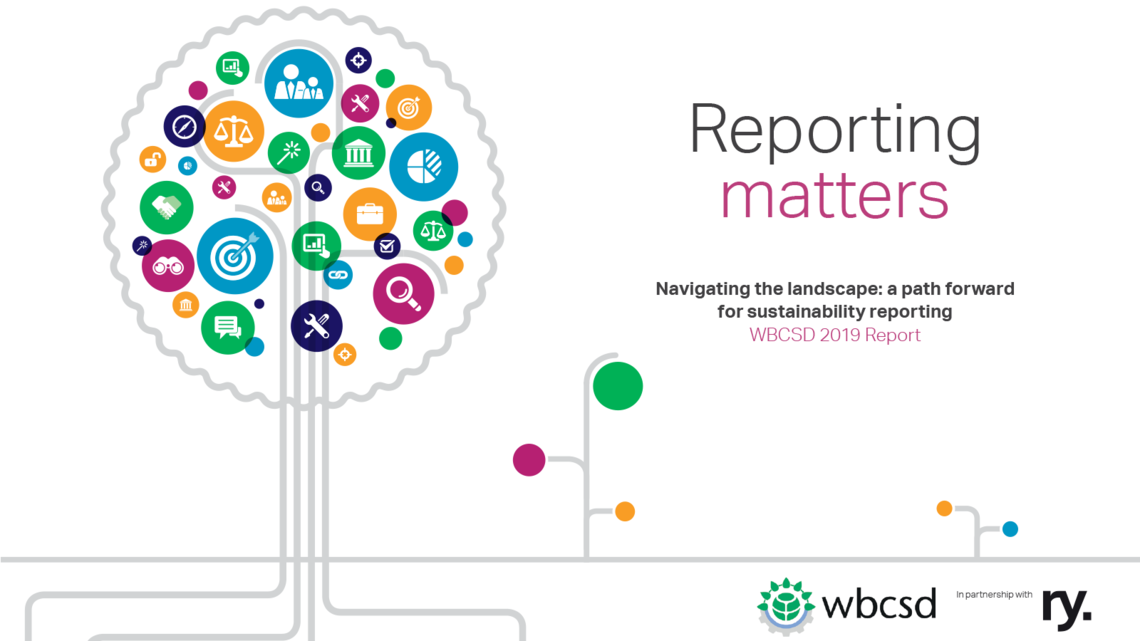 Reporting
Activities

What are the evaluation questions you intend to ask participants?
How will you collect participant data?
How will you collect information on how well the event went?
How will you report successes of an event?
Consider NNLM Expectations of Demographic/Information Requested when submitting a report.
Mid & Final 

Progress thus far
Lessons learned
Observations
Success Stories Captured
Adjustments to Project
Technology

Review after first use of equipment/tech for outreach activity
Reports and Due Dates
Technology Reports: Submit after technology is utilized for first activity 

Activity Reports: Due at the end of each month (if any activities occurred)

Mid-Project Reports: Mid-point of when you are given the go-ahead to begin your project 

Final Project Reports: End of May
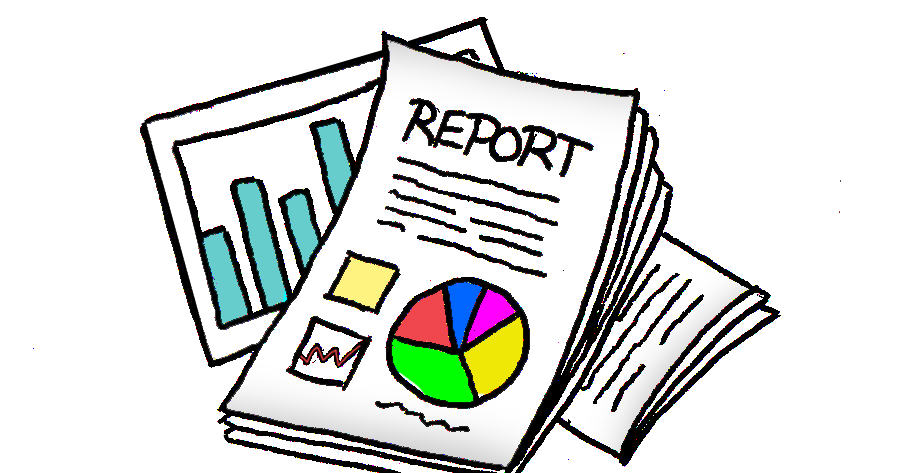 Draft a Project Timeline
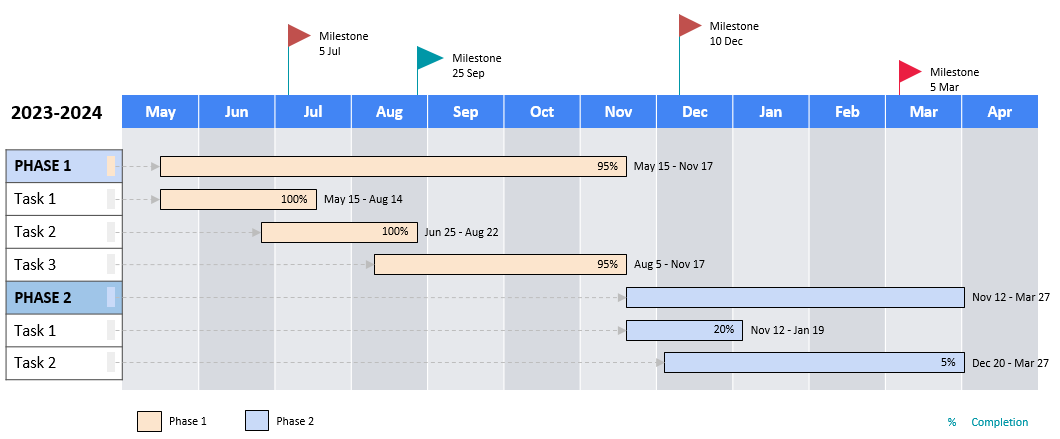 Data Collected in NNLM Reporting System
Activity Reports
Activity Type
NLM Products
Additional Content
Organizations Associated
More Organization Options
Demographics
Issues and Interests
Direct Role of Activity Participants
Activity’s Goals
Awareness 
Awareness of NLM 
Awareness of NLM Resources 
Awareness of NLM programs and Services 
Career Impact 
Professional Performance (ability to perform novel tasks at work, or ability to perform old tasks more efficiently) 
Career growth and advancement 
Community Building 
Opportunity for knowledge exchange and collaboration 
Health Behavior 
Health behavior (e.g., wellness habits)
Knowledge & Skills 
General information evaluation skills 
General information seeking skills 
Professional data services skills 
Professional evidence-based practice & research skills 
Professional information management skills 
Proficiency with specific NLM resources or tools (ability to perform specific tasks beyond the awareness of the existence of the resources) 
Specific health-related content knowledge 
Technology and Internet proficiency (skills impacting the digital divide)
Activity’s Goals (II)
Self-Efficacy, Values, & Trust 
Self-efficacy in interacting with health information and health information resources (feeling confident about one’s ability to use resources and find information) 
Perception of health information/health information access as valuable 
Trust in NLM as a reliable health information source 
Trust in NLM as a partner in programs, activities, and initiatives
Use of NLM Resources 
Use of NLM resources in personal life (e.g., to look up information about a personal health concern) 
Use of NLM resources in professional settings (e.g., in the context of working with clients or patients, or in research) 
Other:  

 
What participant-level survey data were collected? 
NNLM Training Survey 
NNLM Outreach Activity Survey 
Other  
None
What’s Collected in a Mid & Final Report?
Approaches and Interventions Used
Describe the specific steps or activities used in the following areas: 

Identifying and scheduling sessions 
Promotion/Marketing 
Training 
Personnel/Staffing 
Equipment/Telecommunications 
Website Development
Guiding questions:
List your goals and objectives for this project.
What were the steps and activities you used to accomplish your goals and objectives?
How did each team member contribute to the project?
Please list URLs to project resource material that is publicly available (e.g., abstracts, posters, promotional material, slide presentations.)
Problems or Barriers Encountered
The NNLM will make this section available to the public via the NNLM web site. 

List any major problems or barriers you encountered when pursuing your objectives, including (but not limited to) the areas of:
Promotion/marketing 
Scheduling 
Training 
Equipment / Telecommunications
Personnel / Staffing 
Unanticipated Budgetary Issues 
Website and Resource Development 
Exhibiting 
Translations 
Partnerships
How Was It Evaluated?
How was the project evaluated? What results were achieved based on the objectives of the project? 

Guiding questions:
What methods did you use to assess whether or not you met your goals and objectives?
Were your original project goals and objectives met?
What goals and objectives were not accomplished and why?
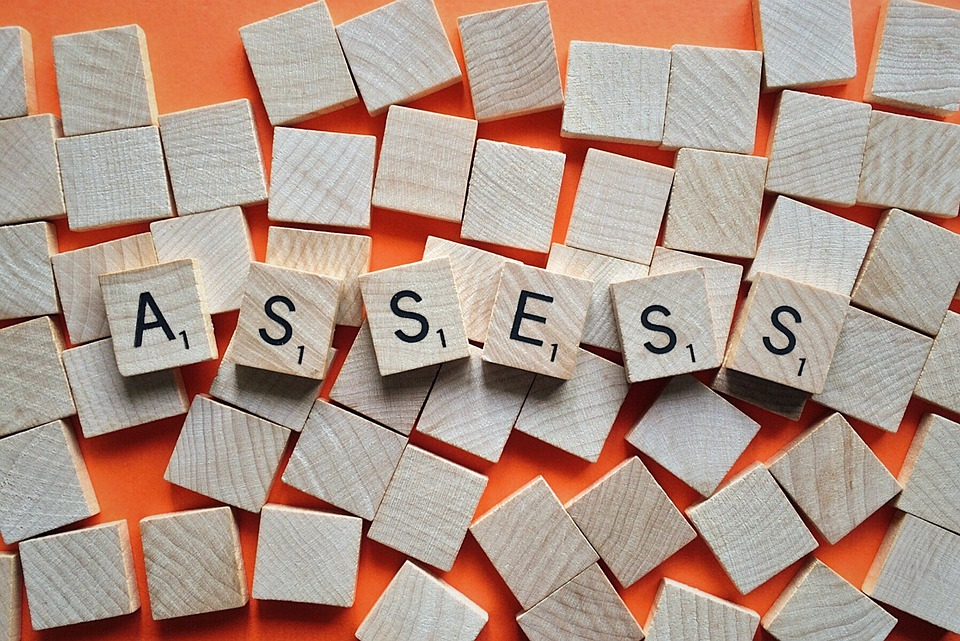 Continuation Plans
What parts of this project will continue and how? 

Guiding questions:
What activities will be continued and which partners will participate in the continuation?
If there are plans to expand or replicate this project, explain how this will be done. Who will provide the funding and staffing to continue project activities?
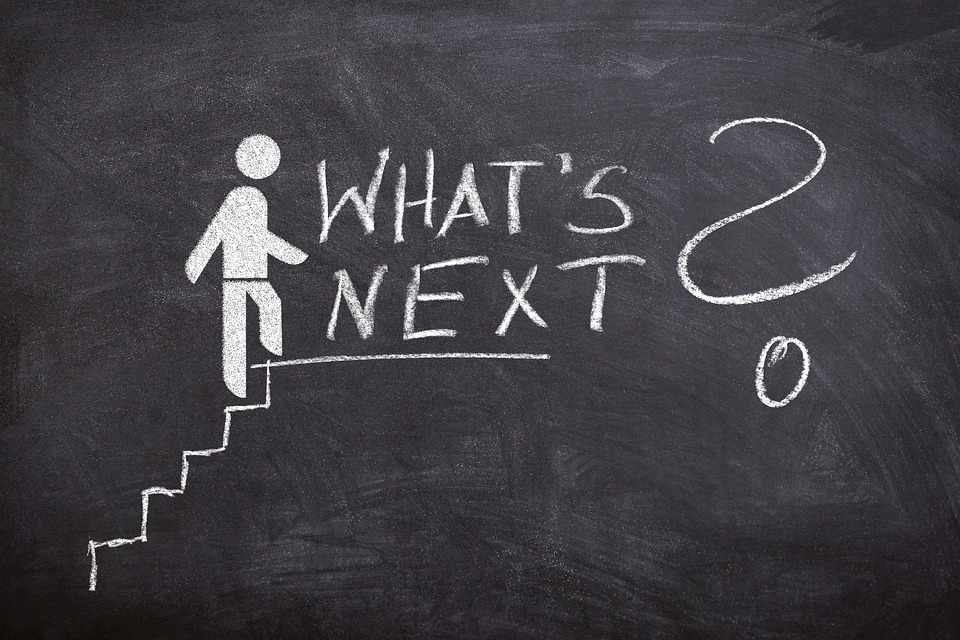 Lessons Learned
If answers to these questions are contained elsewhere in your report, repeat them here. 

Guiding questions:
What unexpected results (positive or negative) did you have with the program?
Which of your strategies would you not use again and why?
If you offer this program in the future, what will you do differently?
What recommendations would you have for someone who wanted to apply your program in their region?
What significant lessons were learned which would be of interest or use to others conducting outreach projects?
Which strategies were the most effective in implementing the project?
Impact
The NNLM will make this section available to the public via the NNLM web site. Why do you think this project was important? 


Guiding questions:
What was the impact of your project? For example, did the project:
Help a low-resource organization serve a high risk population?
Contribute toward the ability of your organization’s or your partner organization’s ability to meet its mission, values and priorities?
Benefit any of the partner organizations, e.g. raising visibility; increasing utilization)?
Please tell a “success story” that gives an example of your project’s impact.
How do you plan to share your project and lessons learned with colleagues, such as through a conference presentation or publication?

Other
Share any additional comments you’d like to share.
What’s Next?
[Speaker Notes: Nancy - finish to the end.]
Share what will you do at the end of the project?
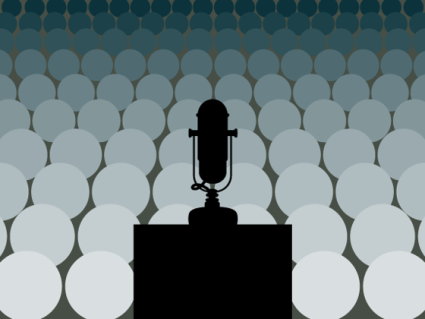 Where can you present?
Where can you publish?
Who can you inspire?
Who might replicate your project?
How can you draw attention to disparities?
What resources can you share?
Spread the Word!
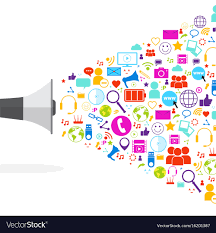 Social media
Announcements to community
Institutional news
Professional & community listservs 
Professional association conferences
Write an article for publication
Local and regional papers
Webinars for the public or professional groups
Questions?

Review Presentations 1, 2, & 3
Nancy Patterson​
Outreach Librarian
npatters@hshsl.umaryland.edu
https://www.calendly.com/nancy-nnlm
Tony Nguyen​
Executive Director
ttnguyen@hshsl.umaryland.edu
 https://calendly.com/ttnguyen-1